A Novel Visual Representation on Text Using Diverse Conditional GAN for Visual Recognition
Tao Hu , Chengjiang Long and Chunxia Xiao
School of Computer Science, Wuhan University
IEEE TRANSACTIONS ON IMAGE PROCESSING, VOL. 30, 2021
Abstract
Automatic image visual recognition can make full use of largely available images with text descriptions on social media platforms to build large-scale image labeled datasets. In this paper, we propose a novel visual text representation, named DG-VRT (Diverse GAN-Visual Representation on Text), which extracts visual features from synthetic images generated by a diverse conditional Generative Adversarial Network (DCGAN) on the text, for visual recognition. The DCGAN incorporates the current state-of-the-art text-to-image GANs and generates multiple synthetic images with various prior noises conditioned on a text. Then we extract deep visual features from the generated synthetic images to explore the underlying visual concepts and provide a visual transformation on text in feature space.
Introduction / Background
Automatic image visual recognition can make full use of largely available images with text descriptions on social media platforms to build large-scale image labeled datasets. In this paper, we propose a novel visual text representation, named DG-VRT (Diverse GAN-Visual Representation on Text), which extracts visual features from synthetic images generated by a diverse conditional Generative Adversarial Network (DCGAN) on the text, for visual recognition. The DCGAN incorporates the current state-of-the-art text-to-image GANs and generates multiple synthetic images with various prior noises conditioned on a text. Then we extract deep visual features from the generated synthetic images to explore the underlying visual concepts and provide a visual transformation on text in feature space.
Materials and Methods
Automatic image visual recognition can make full use of largely available images with text descriptions on social media platforms to build large-scale image labeled datasets. In this paper, we propose a novel visual text representation, named DG-VRT (Diverse GAN-Visual Representation on Text), which extracts visual features from synthetic images generated by a diverse conditional Generative Adversarial Network (DCGAN) on the text, for visual recognition. The DCGAN incorporates the current state-of-the-art text-to-image GANs and generates multiple synthetic images with various prior noises conditioned on a text. Then we extract deep visual features from the generated synthetic images to explore the underlying visual concepts and provide a visual transformation on text in feature space. Automatic image visual recognition can make full use of largely available images with text descriptions on social media platforms to build large-scale image labeled datasets. In this paper, we propose a novel visual text representation, named DG-VRT (Diverse GAN-Visual Representation on Text), which extracts visual features from synthetic images generated by a diverse conditional Generative Adversarial Network (DCGAN) on the text, for visual recognition.
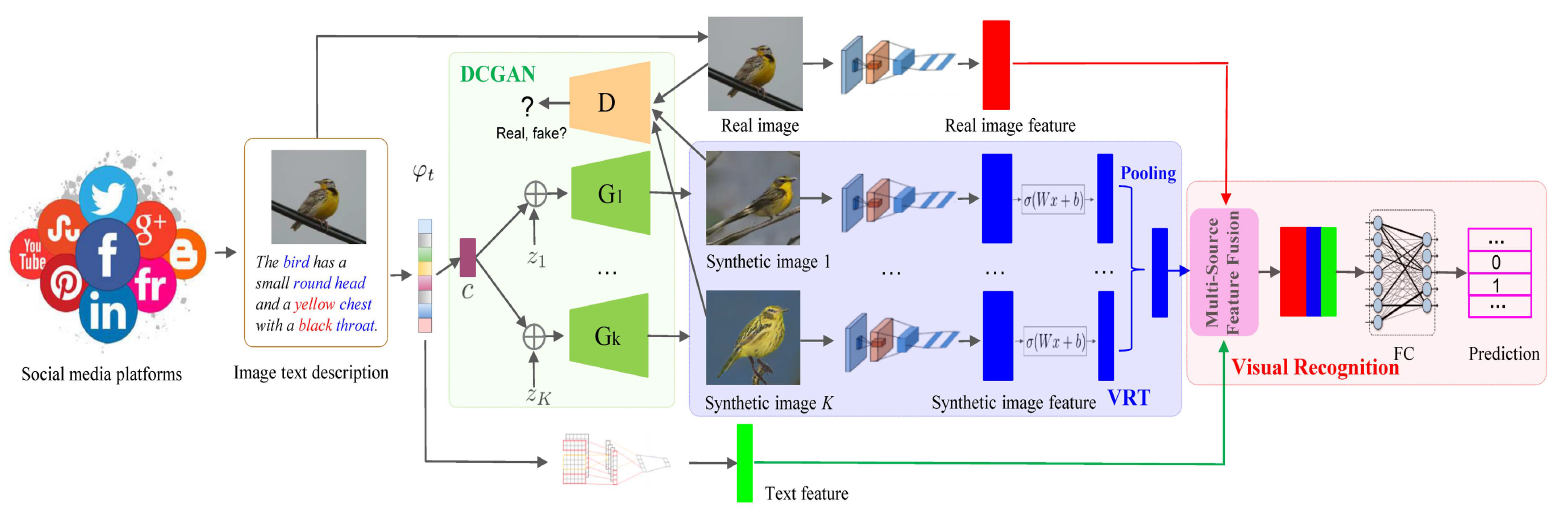 Conclusion & Future Work
Automatic image visual recognition can make full use of largely available images with text descriptions on social media platforms to build large-scale image labeled datasets. In this paper, we propose a novel visual text representation, named DG-VRT (Diverse GAN-Visual Representation on Text), which extracts visual features from synthetic images generated by a diverse conditional Generative Adversarial Network (DCGAN) on the text, for visual recognition.